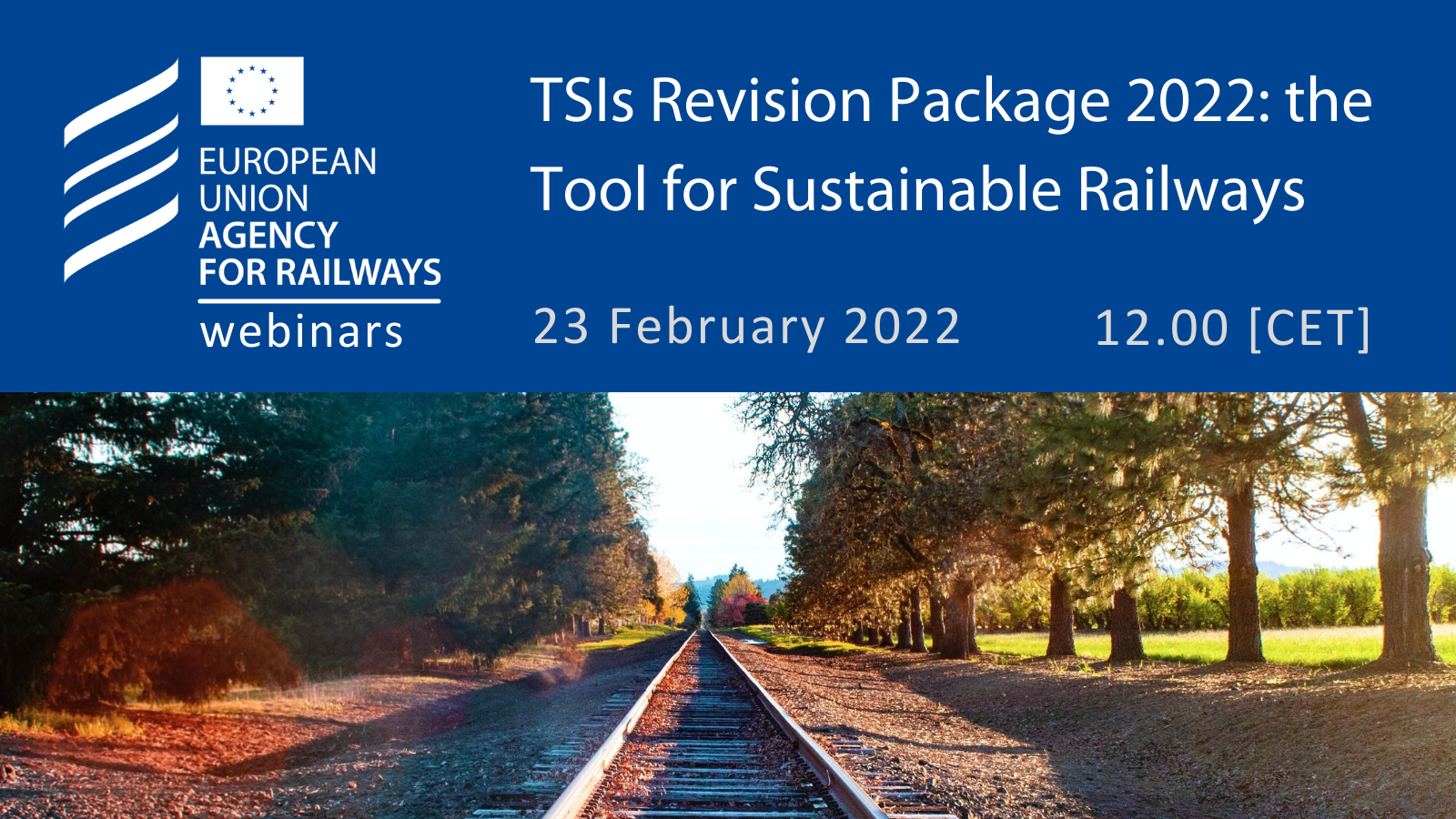 TSI Revision Package 2022Digital Rail and Green Freight
Impact on the TSis relative to the subsystems Rolling Stock and Fixed Installations
Speakers & Agenda
The Commission request
The Legal Background
Concrete Outputs
Concrete Outputs
Next Steps
Speakers & Agenda
The Commission request
The Legal Background
Concrete Outputs
Concrete Outputs
Next Steps
The Agency Prepares Technical Specifications for Interoperability under a Mandate from the European Commission
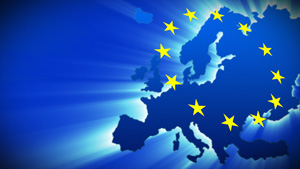 [Speaker Notes: The essential requirements are all the conditions “which must be
met by the rail system, subsystems, interoperability constituents
including interfaces”

We don’t support the inclusion of specifications of voluntary application (and in addition with variants) in TSIs. These specifications are not necessary to authorise a vehicle in the sense of the EU legal framework. They should be left to the standardisation domain (RUs who plan to use in a common fleet passenger coaches have to require the application of the relevant standards).
See attached presentation given in the OTIF meeting in Feb 2014.
 
This subject was addressed in 2007-2009 with the sector, DG-Move and RISC when the first TSI LOC&PAS was drafted; it was agreed at that time that the purpose of TSIs is not to fully specify interfaces between vehicles (TSIs are not a comprehensive technical specification; the users have to specify their need).
 
We also studied a similar subject: “Interchangeable spare parts” on mandate from the Commission received in 2010; the corresponding report is available on ERA website: http://www.era.europa.eu/Document-Register/Pages/Report---Complementary-study-on-interchangeable-spare-parts.aspx
 
In general we think we are still in a phase where it is crucial to stick to the basic principles of the EU legal framework we are putting in place; deviations would lead to confusions (in particular in terms of respective responsibilities of stakeholders).]
Legal Basis
Article 4 sets out the general content and some general objectives of the TSIs
Sets out the specific objectives applicable to all TSIs and to specific TSIs
Request to the Agency for TSI recommendations including planning (based on Delegated Decision (EU) 2017/1474)
ERA Recommendation process
Adoption
European Union Agency for Railways
Sector organisationsacting at EU level*:
ALE, ALLRAIL, CER, EIM, ERFA, ETF, FEDECRAIL, NB-Rail, UNIFE, UIP, UITP, UIRR, AERRL
Parliament
Council of the EU
Topical Working
Group
Commission
RISC** opinion
Working Party
ERA recommendations transformed in draft legal acts by the EC services
representatives /experts
Topical Working
Group
National Safety
 Authorities’ experts
Social Partners
Consultation
…………….
Passengers /customers
If necessary, other competent experts
* The list of these representative bodies is  established and amended by RISC Committee
** Railway Interoperability and Safety      Committee (Member States)
[Speaker Notes: list of Representative bodies updated]
Speakers & Agenda
The Commission request
The Legal Background
Concrete Outputs
Concrete Outputs
Next Steps
The Digital rail and Green freight TSI revision package falls within the EU policy objectives
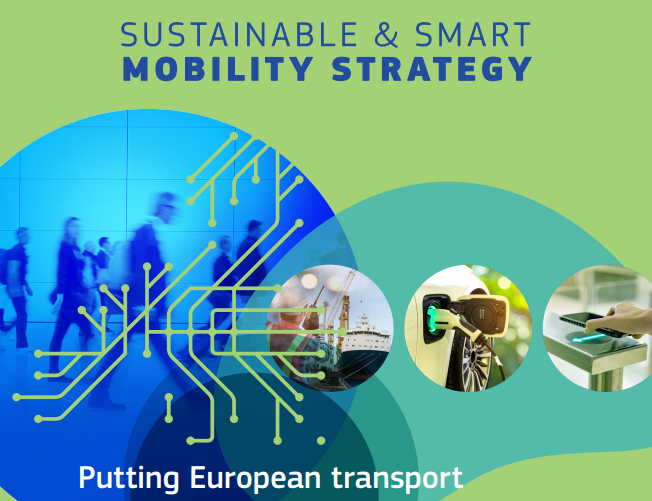 EU objectives are 
a European Green Deal, 
an economy that works for people, 
a Europe fit for the digital age and 
a stronger Europe in the world.
Pave the way to achieve a climate-neutral Europe.
Deliver a safe and efficient rail system to all EU citizens.
Achieve a flexible, efficient and reliable EU rail system.
strengthen the internal market and further harmonise rail specifications.
[Speaker Notes: 1. pave the way to achieve a climate-neutral Europe. Railways must be more energy efficient and stumbling blocks for rail freight must be removed to facilitate the modal shift.
2. deliver a safe and efficient rail system to all EU citizens.
3. achieve a flexible, efficient and reliable EU rail system, building on digitalisation and innovations.
4. strengthen the internal market and further harmonise rail specifications to support EU industry leadership and keep EU standards as global reference.]
Commission Request
Aligned with Commission Political Guidelines
Received by ERA on 24 January 2020
TSIs revision as a package
74 topics
To be delivered by June 2022
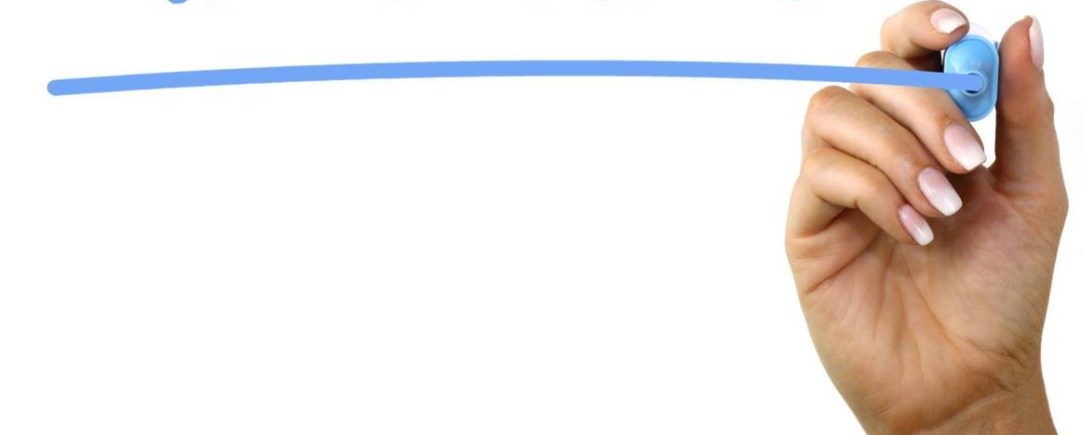 75 Topics such as
#39		Include provisions for the development of intermodal transport
#45		Interoperability requirements for Automatic couplers for wagons 
#47 		Consider the inclusion of the derailment detection function
#51 #52	Harmonisation between Rolling Stock and Fixed Installation TSIs #53		Provisions for EU-wide authorisation of vehicles 
#62		Procedure for testing the acoustic performance of composite 				brake blocks
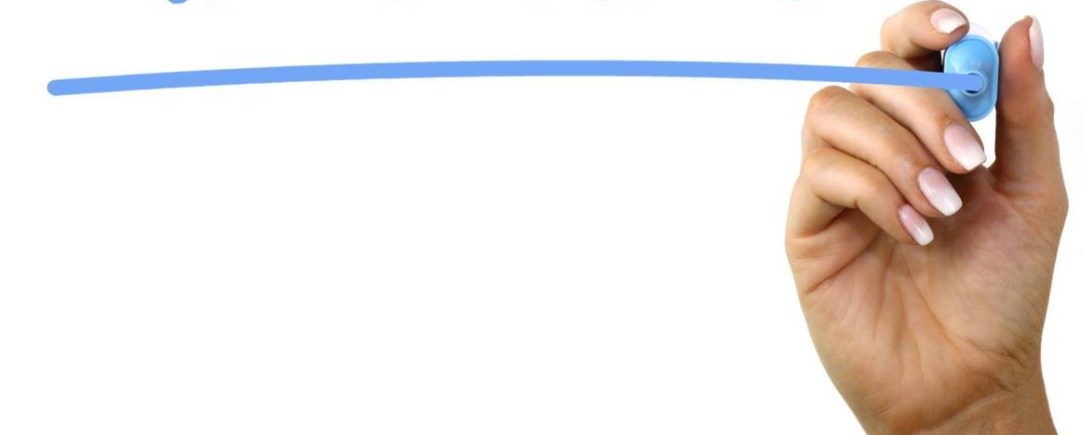 75 Topics such as
#67		Review and streamline transitional provisions
#70		Review the use of standards, update references to standards

#06		Provide a mechanism for a swift error correction
#10		Harmonised operational rules for radio based ERTMS without class B overlay
#16		Requirements for the use of ATO GoA1/A2
#17		Definition of FRMCS 
#28		Modular on-board architecture

#32-38 	Enhancing information flows for freight and Passengers

						
ADD FOR CCS and TAP TAF
A new working methodWorking Groups organised by topics
Combined transport
Composite brake blocks
LOC & PAS
WAG
INF
ENE
CCS
TAP
FRMCS
Modular architecture
Digital automatic coupling
TAF
OPE
PRM
NOI
Transitions
SRT
Interface RST - FI
Overview of the Workgroupsreporting to a limited number of Working Parties
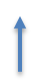 Reports to
Contributes to
EC
AMOCS OPE
TSIs WP
CCS WP
TAP WP
TAF WP
S2R
Ope
Harm
Plat.
Error Corr.
ERTMS CG
Tra/ Mig
Standards
FI/RST
Plat.
T&V
Coord
Radio
Digital rail
TDC
Freight
FCT
CBB
Train Archi
Green Freight
EECT ETCS
EECT Radio
Others
Planning
ERA works
(together with the sector)
Publication in OJEU and enter into force
First Draft Recommendation
RISC Presentation
Final Recommendation
RISC Opinion on EC Implementing Act
Consultation
EC Request
Speakers & Agenda
The Commission request
The Legal Background
Concrete Outputs
Concrete Outputs
Next Steps
Focus on « Green Freight »1 – Wagons
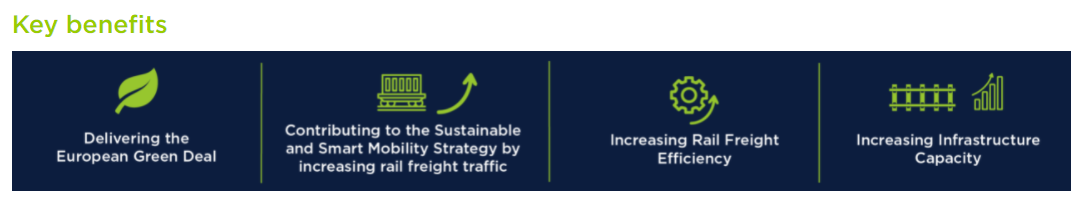 Source: Shift2Rail website
Methodology to assess the acoustic performance of CBB at constituent level in the NOI TSI
Inclusion of requirements applicable to wagons and to locomotives in the WAG and LOC&PAS TSIs covering:
Derailment prevention function (DPF) 
Derailment detection function (DDF)
Derailment detection and actuation function (DDAF)
[Speaker Notes: Thank you Cyriel and good afternoon to participants. Indeed, I’d like during the next 10 minutes to give an overview of some of the most significant changes that will be proposed in the next TSI revision package for the rolling stock and fixed installations, and, as it is entitled “Digital Rail and Green Freight”, let’s focus first on some changes impacting the wagons.

Digital Automatic Coupling
In line with Shift2Rail and the European DAC Delivery Program, preparation of the technical specification for the Digital Automatic Coupler for freight

Assessment of composite brake blocks
Methodology to assess the acoustic performance of CBB at constituent level in the NOI TSI
Anaysis of the equivalence between UIC 541-4 and EN 16452 (ongoing)

 Inclusion of requirements applicable to wagons and to locomotives in the WAG and LOC&PAS TSIs covering:
Derailment prevention function (DPF) 
Derailment detection function (DDF)
Derailment detection and actuation function (DDAF)]
Focus on « Green Freight »2 – Combined Transport
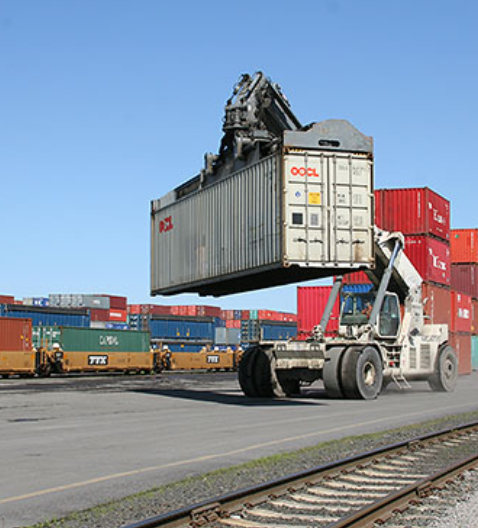 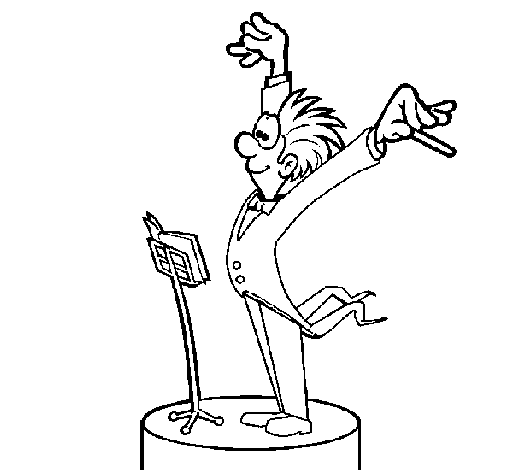 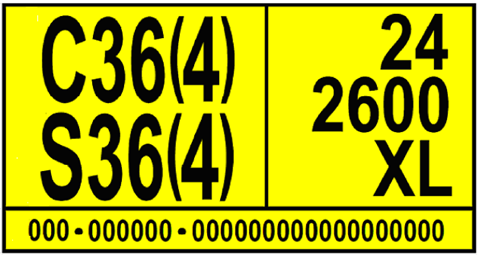 Operations
Intermodal Loading Units
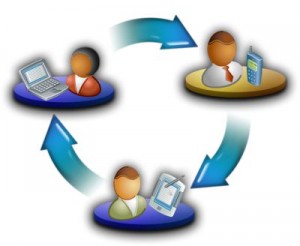 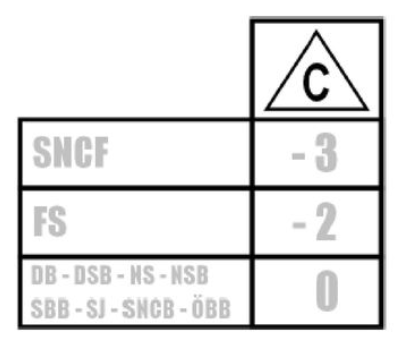 Data exchange (TAF)
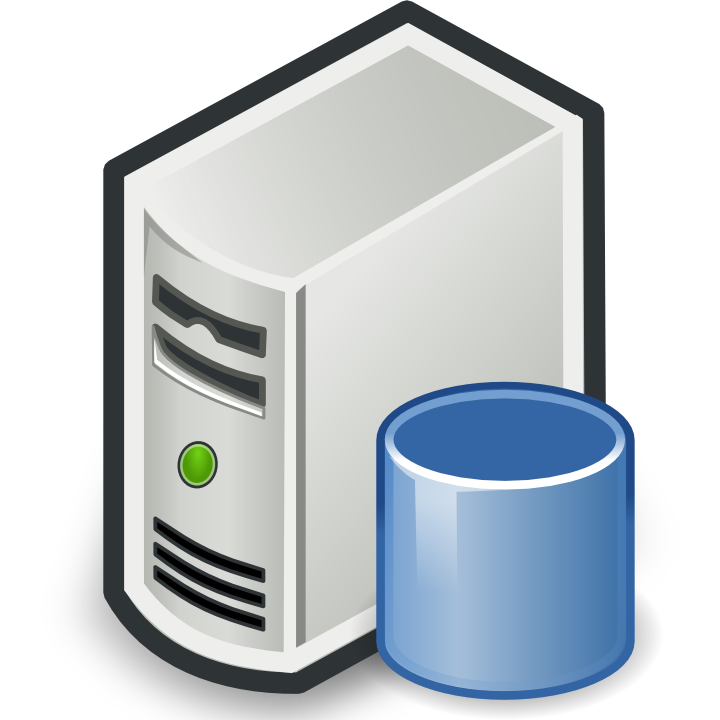 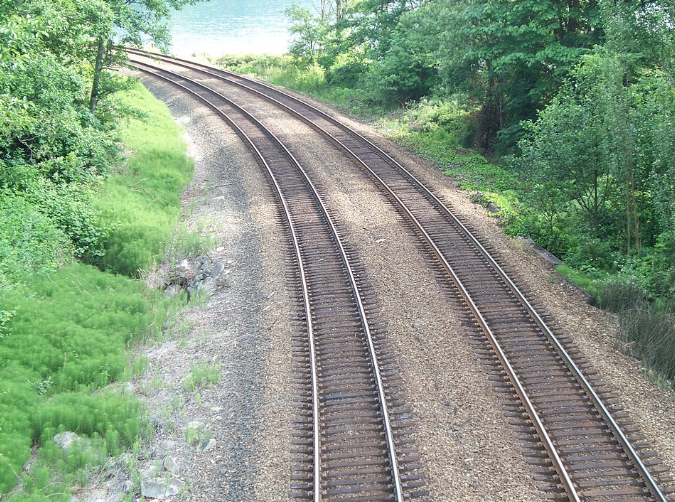 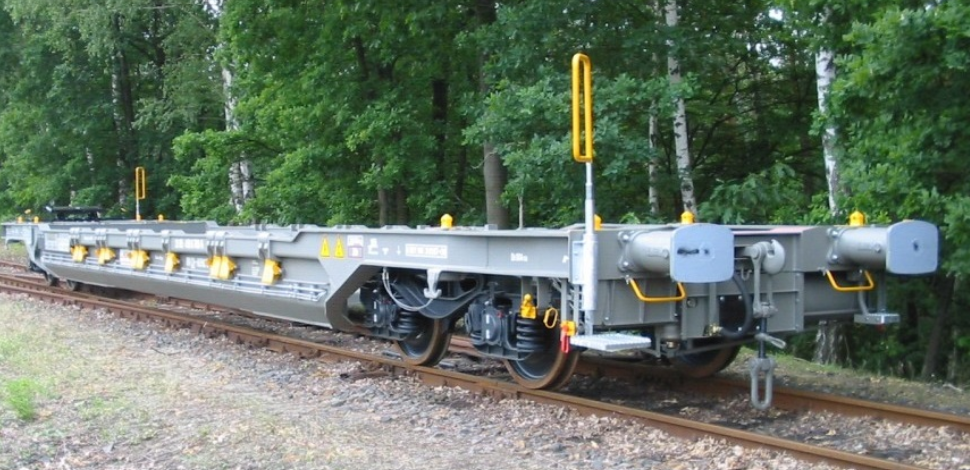 Wagon and marking
Infrastructure and Register
Slide 17
[Speaker Notes: But “green freight” isn’t only about the WAG TSI. A growing part of freight transport is combined transport. Thanks to the new organisation by topics presented by Olivier, we established a topical group in charge of making proposals to facilitate combined transport, building on the conclusions of the report the Agency published in 2018.

Inputs provided by a Joint Sector Group

Different Approach: requirements in existing REG, and common guidance in a specific application guide

Harmonisation of the codification system
Operational rules for operation of CT]
Focus on interfaces
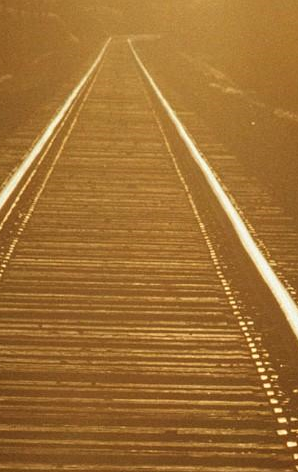 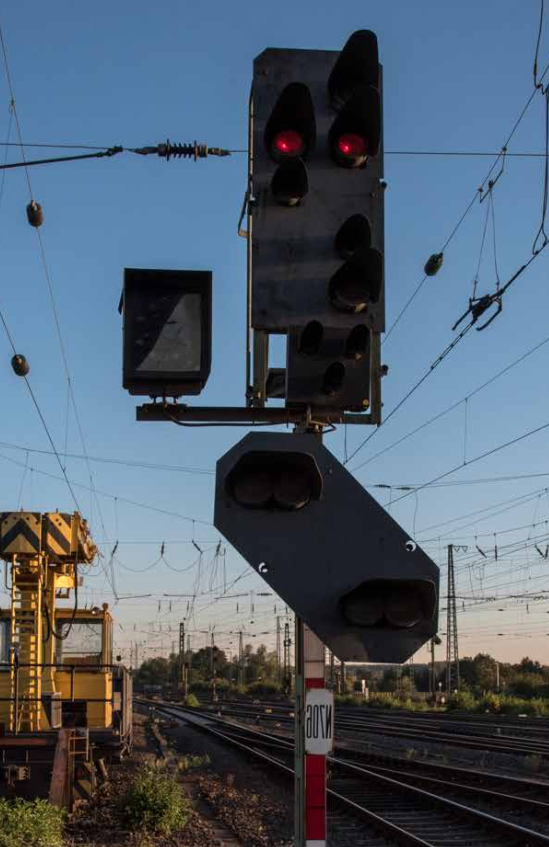 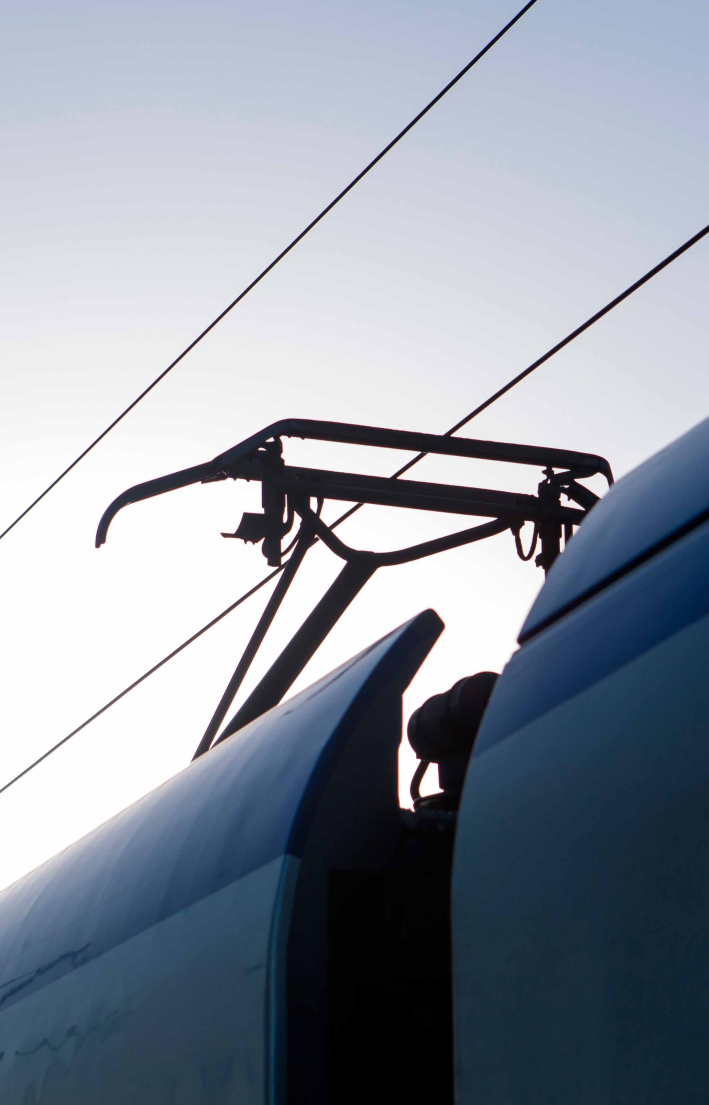 [Speaker Notes: I said that the topical group on combined transport makes proposals impacting the WAG TSI, INF TSI, OPE TSI, RINF… Similarly, we also created other working groups to review the interfaces between two or more subsystems, such as between RST and INF, LOC&PAS and ENE, and RST and CCS... Since we used to work in silo, with one WP for one TSI, this approach proved to be very interesting

Interfaces rolling stock / fixed installations
Task forces chaired by the sector
Amendments of the ENE and LOC&PAS TSIs on interfaces (pantograph/catenary requirements). 
Amendments of the INF and LOC&PAS TSIs on interfaces, including requirements on traffic loads and load carrying capacity of infrastructure
Clarification of the conditions applicable in case of upgrade/renewal of subsystems in the ENE and INF TSIs (ongoing)

Interfaces Rolling stock / CCS subsystems
Exhaustive review of interfaces and update of the LOC&PAS TSI to clarify the references to subset 34 
Preliminary review of interfaces between rolling stock and CCS for Automatic Train Operation]
Focus on standards
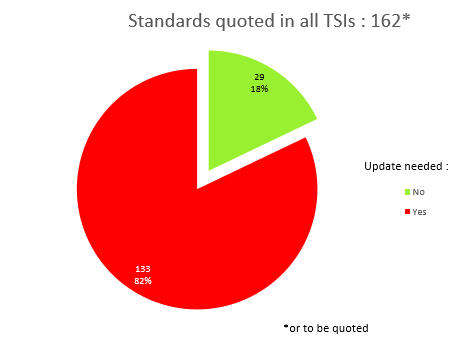 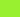 29
Update needed
No
Yes
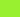 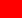 133
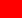 [Speaker Notes: A lot of efforts were also put on the update of standards. We analysed the 162 standards that are referenced in the TSIs and discovered that, for 133 of them, an update was necessary!


Heavy backlog of outdated standards still referenced  in the TSIs because no exhaustive analysis since the TSI package 2014…

Approximately 130 standards under review 

Involvment of external experts from the sector forum rail for the update]
Focus on the new TSI transition regime for rolling stock TSIs1 – TSI change categorisation
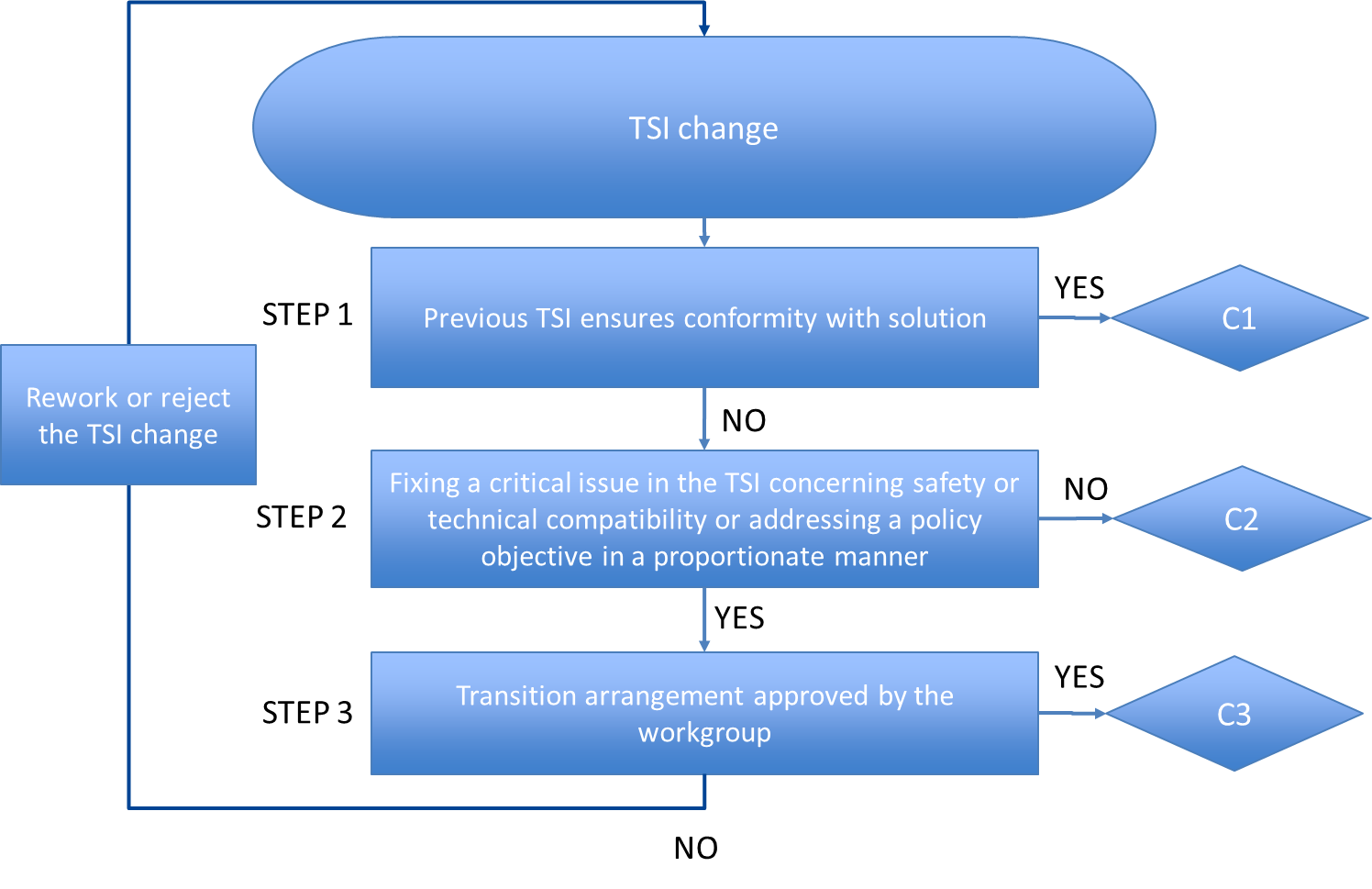 No transition
Generic transition
Specific transition
[Speaker Notes: Last but not least, I’d like to give some information on the new transition regime that we propose for the TSIs relative to rolling stock. This new regime should have a significant impact on all rolling stock projects.

First important point: TSI changes will be categorised and listed
a TSI clause for which the conformity with the previous version of that TSI ensures in all cases the conformity with the new version. 
no transition period from a version of a TSI to the next version.
a TSI clause for which the conformity with the previous version of that TSI does not lead to conformity with the new version. 
generic transition regime of 7 years from a version of a TSI to the next version.
a TSI clause for which the conformity with the previous version of that TSI does not ensure the conformity with the new version and for which a specific transition regime is defined.
specific transition regime defined and justified for each change.]
Focus on the new TSI transition regime for rolling stock TSIs2 – Main changes
TSIs « N+1 »
Type certificate
NoBo
contracted
Unlimited validity
design phase
Initial assessment framework
TSIs “N”
Production phase
Certification 
Framework
TSIs « N+1 »
Requirements with generic transition
Not mandatory for ongoing projects during 7 years
Reqs specific transition
Mandatory according to their specific regime
[Speaker Notes: “Phase A/B” concept with time limits replaced by “Design Phase” and “Production Phase” with no time limit

EC type or design examination certificate issued by the NoBo according to the TSIs applicable at the time of issuing (no “freezing” of the regulatory framework) 

Applicability of the amended clauses of the TSIs to ongoing projects according to their transition regime (C2 generic = after 7 years, C3 specific = defined for each change, next slide) 

Variants of a type may apply the same TSIs as that type even after EIF of TSI revisions (according to the applicability of TSI changes)


To conclude, I’d like to insist on the benefits of the new way of working when tackling transversal issues such as DAC or combined transport or even transitions. It enables to select the best possible distribution of requirements and it ensures that all TSIs will be consistent. Knowing some topics that will come for future revisions such as charging of traction batteries by the catenary, we believe that this approach is the good one for future revisions too. 
I also would like to thank the ‘partners’ of the Agency for this revision. It is a lot of work in a short time with a new way of working and a pandemic and without the support of stakeholders it would have been very difficult to reach the point where we are today !]
Speakers & Agenda
The Commission request
The Legal Background
Concrete Outputs
Concrete Outputs
Next Steps
ERTMS Specifications
Key Message 1.1:  Enhancement/innovations introduced in ERTMS Specifications linked to ‘Digital and Green rail’






Regulatory objective:  European specifications included in the CCS TSI avoids different national systems being deployed for these functionalities (interoperability and single market).
ERTMS Specifications
Key Message 1.2:  On-board modularity should enable further market opening and integration of different interoperability constituents, parts or subsystems from different suppliers. 
ERTMS specifications include additional specifications which provide on-board modularity focusing on a common Ethernet based system and providing harmonised interfaces between ATO, ETCS, FRMCS parts and RST-subsystem. 
Objective:  On-board modularity enables further market opening which allows integration of different interoperability constituents/subsystems from different suppliers (open market).
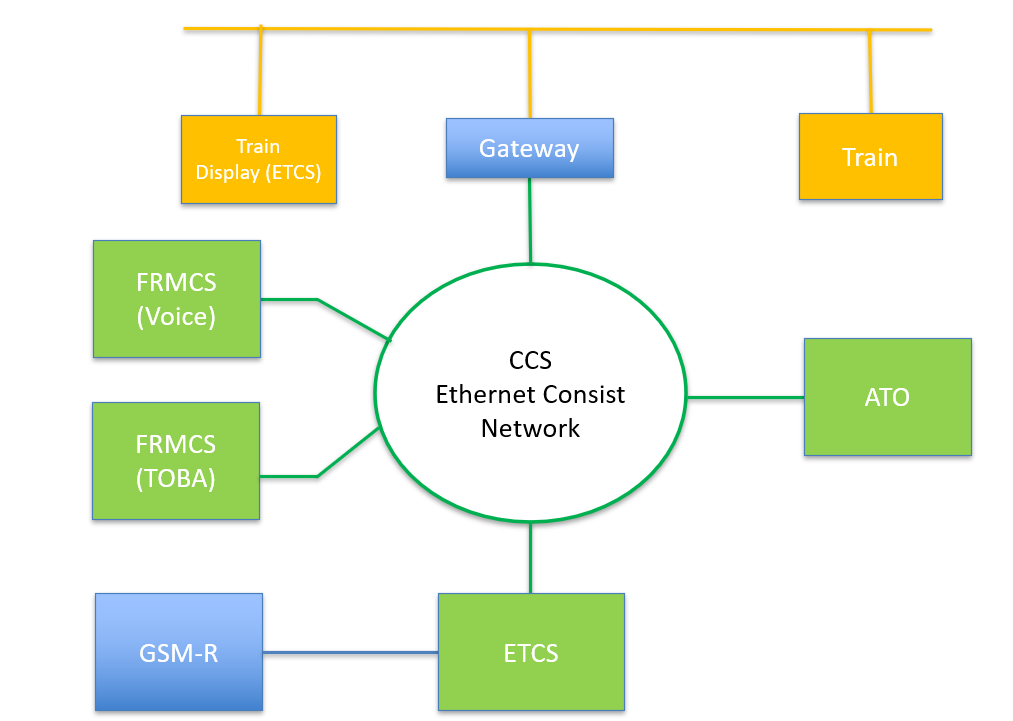 ERTMS Specifications
Key Message 1.3:  Maintained ERTMS Specifications 
Broad return of experience from projects allows to include all errors detected from ongoing projects between 2015 and 2021 (focusing on specification gaps and ambiguities which could prevent the normal service);
This broad return of experience allows that this return of experience can be used across the different trackside and on-board ERTMS projects.  
CCS TSI – Annex A:  European specifications integrate the error corrections in a single set of specifications.
In addition, temporary mitigation measures for existing projects are proposed.
CCS TSI – BCA:   The Baseline Compatibility Analysis provides the temporary mitigation measures for existing projects.
Speakers & Agenda
The Commission request
The Legal Background
Concrete Outputs
Concrete Outputs
Next Steps
Link with EC Policy and Green Deal
Key Message 2.1:  Commission proposal for a revised TEN-T regulation
‘By 2040 – completion of the extended core network according to the new standards such as the 160 km/h minimum line speed for passenger rail.* The new standards proposed in the revision, in particular on green transport and enhanced digitalisation, will apply by this date for both the core and extended core network. ERTMS shall also be deployed by 2040 on the entire TEN-T network and national systems being removed. The 2040 milestone has been added to accelerate network completion in view of reaching the EUs climate ambitions by 2050.’
CCS TSI text aligned with Commission proposal: ERTMS Deployment Requirements for all new vehicles (without exemptions) applicable from 01st January 2030;
TEN-T revision
Article 17 ERTMS requirements

core network to be deployed by 2030
the remaining part of the TEN-T to be deployed by 2040
class B systems on the entire TEN-T network to be decommissioned by 2040
radio-based ERTMS to be deployed by 2050
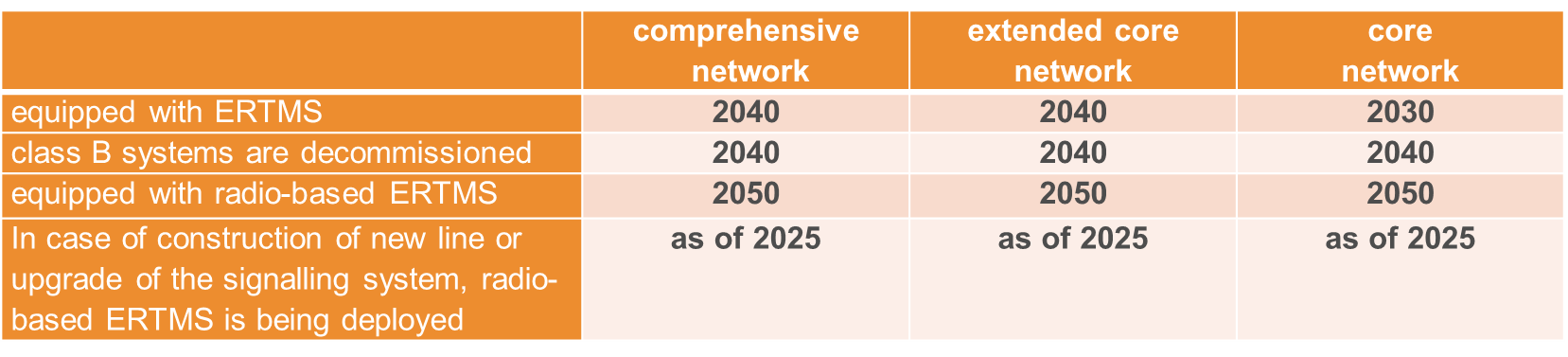 Implementation requirements for new functions
Key Message 2.2:  Balancing stability and innovation 
Balancing IM/RU economic interests:   How to handle innovations for the railway system which have a different business case for the Infrastructure Managers and Railway Undertakings.  Example: Reduce trackside assets (‘digital rail’) might require new mandatory on-board functions to be implemented for existing and new vehicles (e.g. Digital Automatic Coupling, Train Integrity, FRMCS and associated ETCS related changes). 
CCS TSI text:
Update of National Implementation Plan by 15th December 2023:  Member State’s obligation to balance different expressed needs between impacted stakeholders (IM and RUs) to decide on ATO implementation, new FRMCS radio system or new ETCS system version; 
If Member State decides for implementation of new functions a minimum timeframe shall be provided:
minimum guaranteed compatibility window of 7 years after entry into force of the TSI;  AND
minimum notification period of 5 years by IMs;
Implementation requirements related to maintenance
Key Message 2.3:  Maintainability of the ERTMS system
EU Policy objective:  Providing fully compliant ERTMS products (without deviations/partial fulfilment) allowing vehicles to operate across the EU (without additional restrictions/modifications if the area of use of a vehicle is extended). 
Balancing IM/RU economic interests:  IMs would like that error corrections are implemented in the vehicles in order that temporary mitigation measures can be removed.  IMs/RUs depend on their suppliers for integration of error corrections in their products.

CCS TSI text:  Enforces the maintainability and responsibility of the trackside and on-board suppliers for implementation of errors in products and corrections to be done in products based on error corrections in the specifications within a well-defined timeframe.
Speakers & Agenda
The Commission request
The Legal Background
Concrete Outputs
Concrete Outputs
Next Steps
Planning
ERA works
(together with the sector)
Publication in OJEU and enter into force
First Draft Recommendation
RISC Presentation
Final Recommendation
RISC Opinion on EC Implementing Act
Consultation
EC Request
Next step
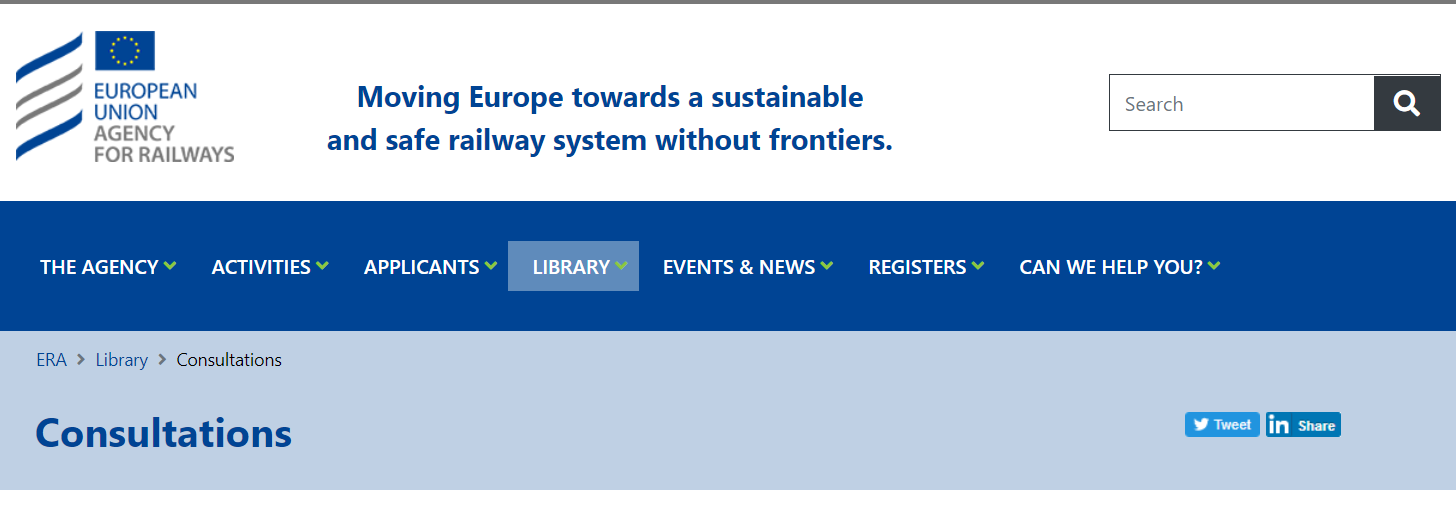 Consultation on ERA website will start on 18 March for a 3-months period
Give us your feedback
Upcoming Free Webinar
17 March, 15.30-16.30 CET (UTC+1)
Announcing the ERTMS Conference
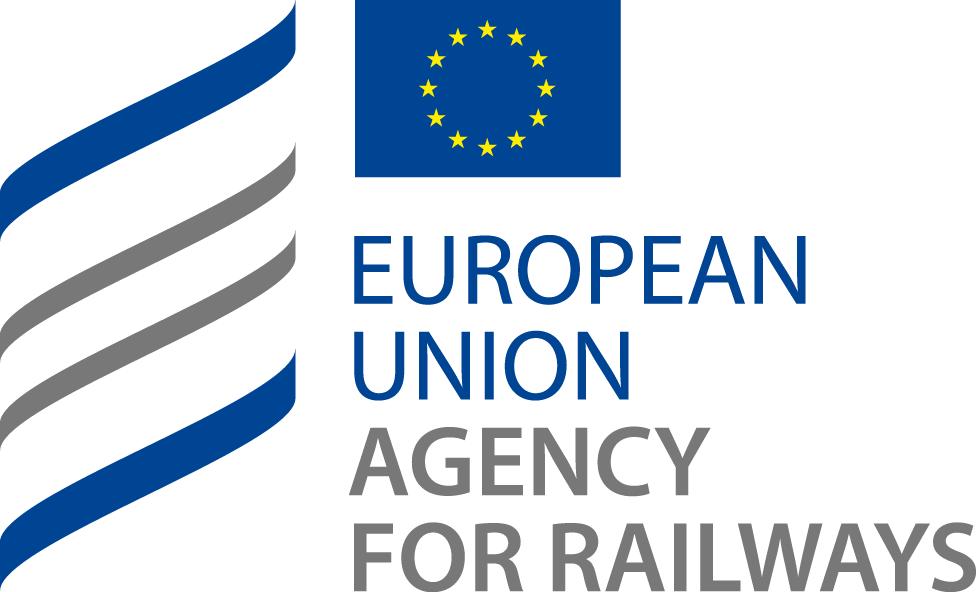 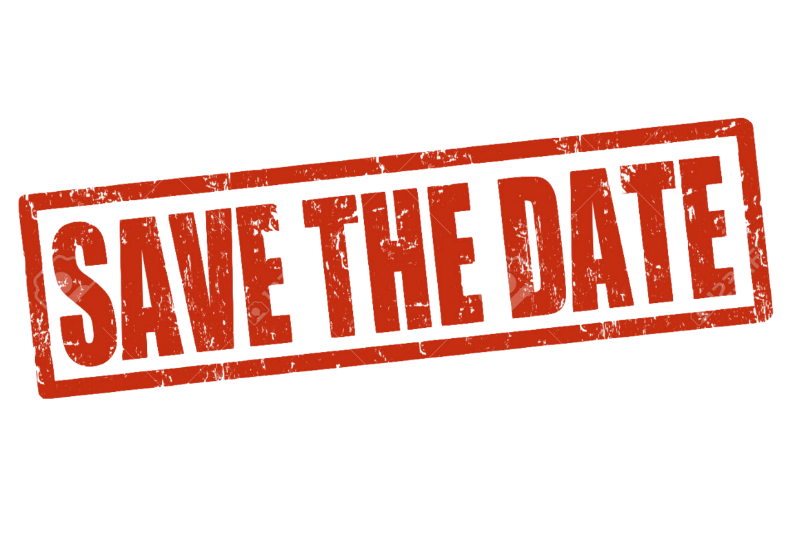 Give us your feedback